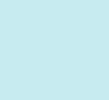 CHÀO MỪNG TẤT CẢ CÁC EM ĐẾN VỚI BÀI HỌC HÔM NAY!
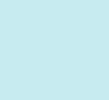 KHỞI ĐỘNG
Nghịch lý Zeno
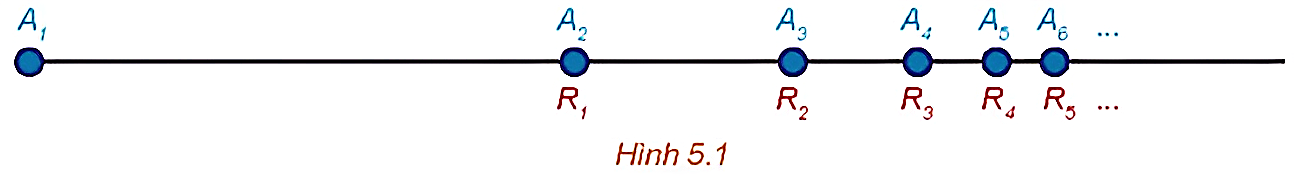 CHƯƠNG V. GIỚI HẠN. HÀM SỐ LIÊN TỤC
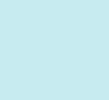 BÀI 15: GIỚI HẠN CỦA DÃY SỐ
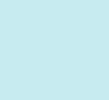 NỘI DUNG BÀI HỌC
01
Giới hạn của dãy số
Định lí về giới hạn hữu hạn của dãy số
02
Tổng của cấp số nhân lùi vô hạn
03
04
Giới hạn vô cực của dãy số
01
GIỚI HẠN CỦA DÃY SỐ
HĐ1
Nhận biết dãy số có giới hạn là 0
Trả lời:
HĐ1
Nhận biết dãy số có giới hạn là 0
Trả lời:
KHÁI NIỆM
Tài liệu được chia sẻ bởi Website VnTeach.Com
https://www.vnteach.com
Ví dụ 1:
Giải
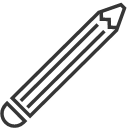 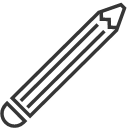 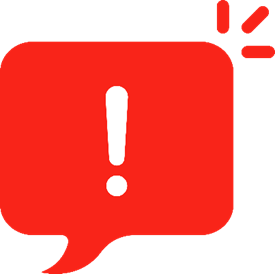 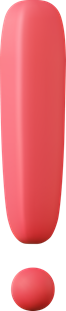 LUYỆN TẬP 1
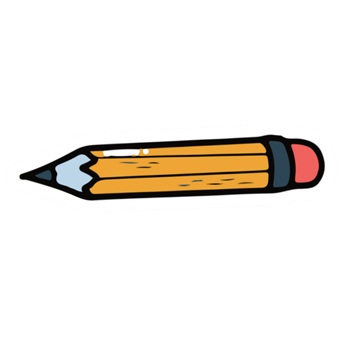 Giải
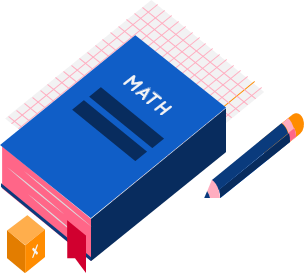 HĐ2
Nhận biết dãy số có giới hạn hữu hạn
Trả lời:
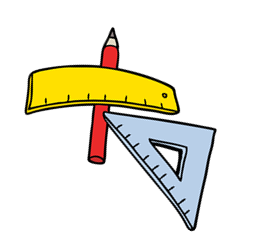 ĐỊNH NGHĨA
Ví dụ 2:
Giải
Ta có
Do vậy
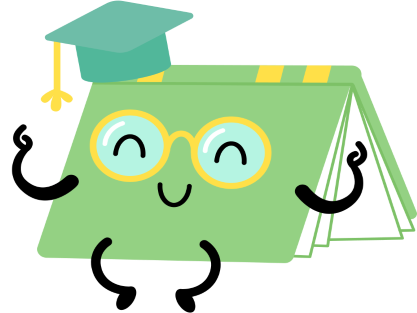 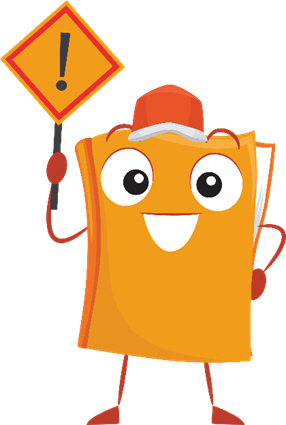 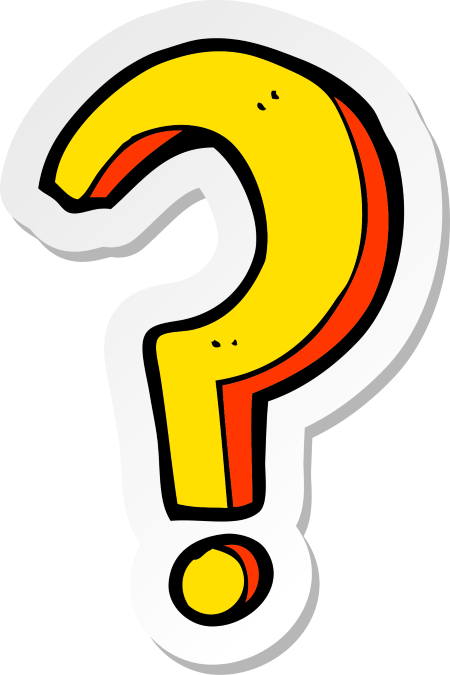 LUYỆN TẬP 2
Giải
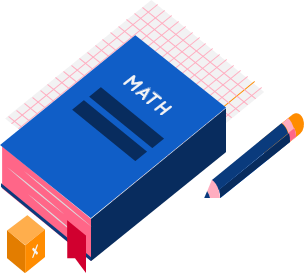 VẬN DỤNG 1
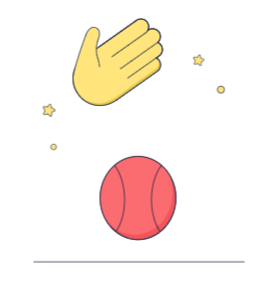 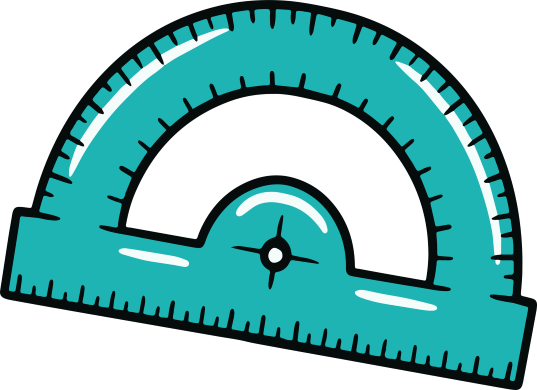 Giải
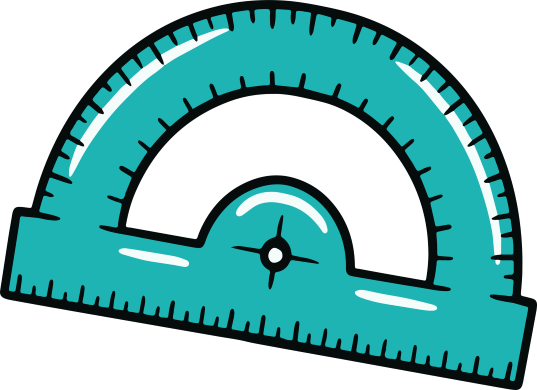 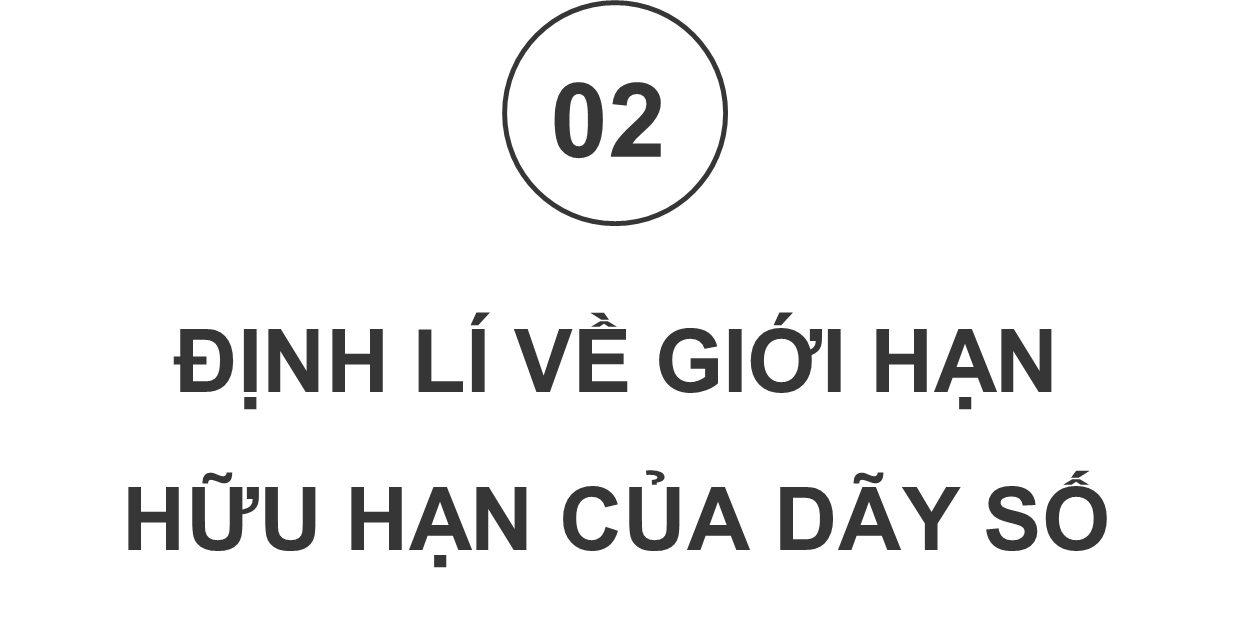 Hình thành quy tắc tính giới hạn
HĐ3
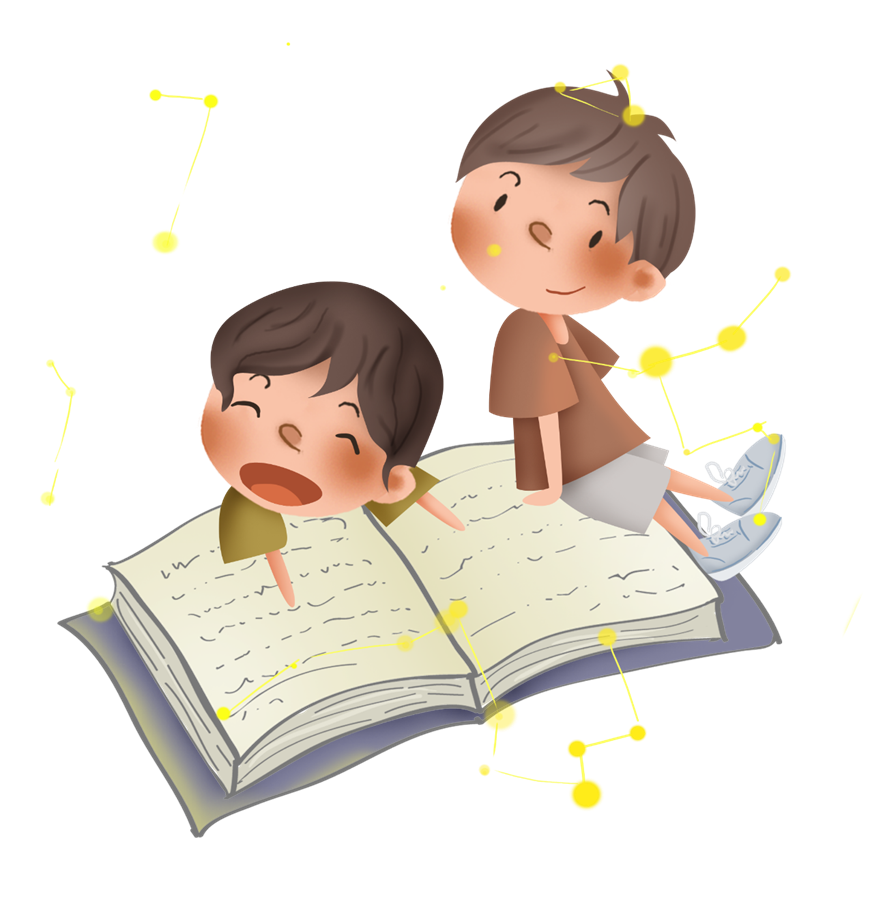 Trả lời:
Trả lời:
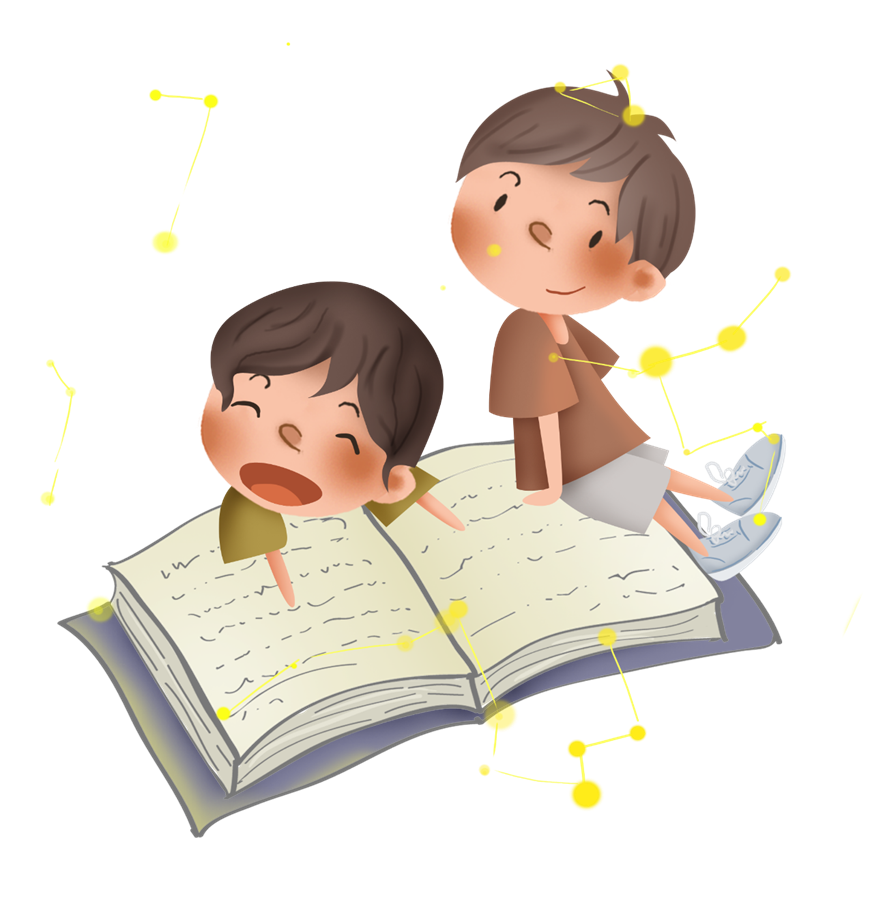 Quy tắc tính giới hạn
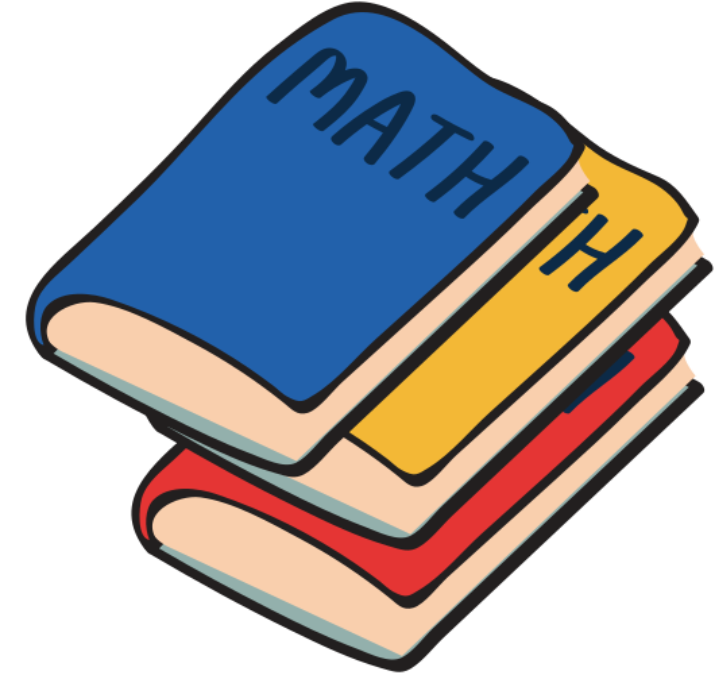 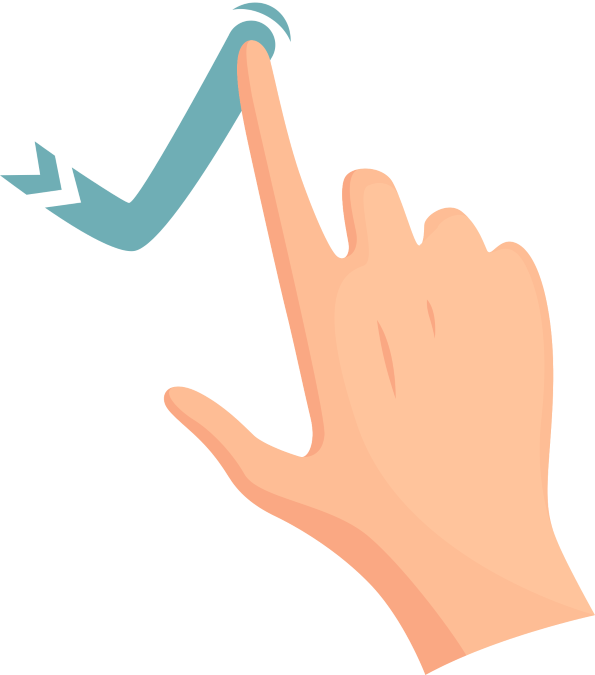 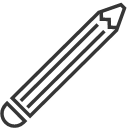 Tìm
Ví dụ 3:
Giải
Áp dụng các quy tắc tính giới hạn, ta được:
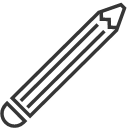 LUYỆN TẬP 3
Tìm
Giải
03
TỔNG CỦA CẤP SỐ NHÂN LÙI VÔ HẠN
Làm quen với việc tính tổng vô hạn
HĐ4
Cho hình vuông cạnh 1 (đơn vị độ dài). Chia hình vuông đó thành bốn hình vuông nhỏ bằng nhau, sau đó tô màu hình vuông nhỏ góc dưới
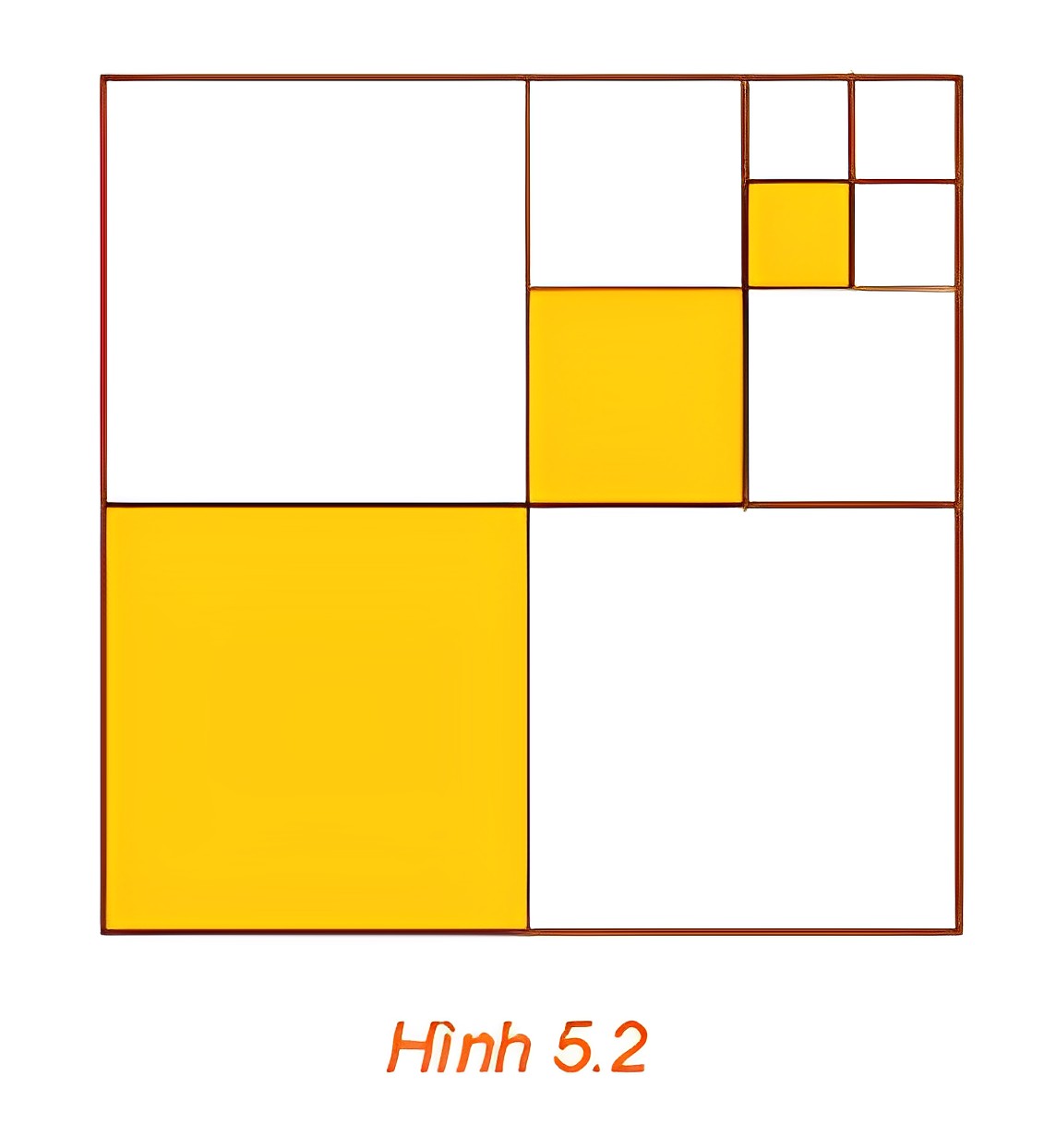 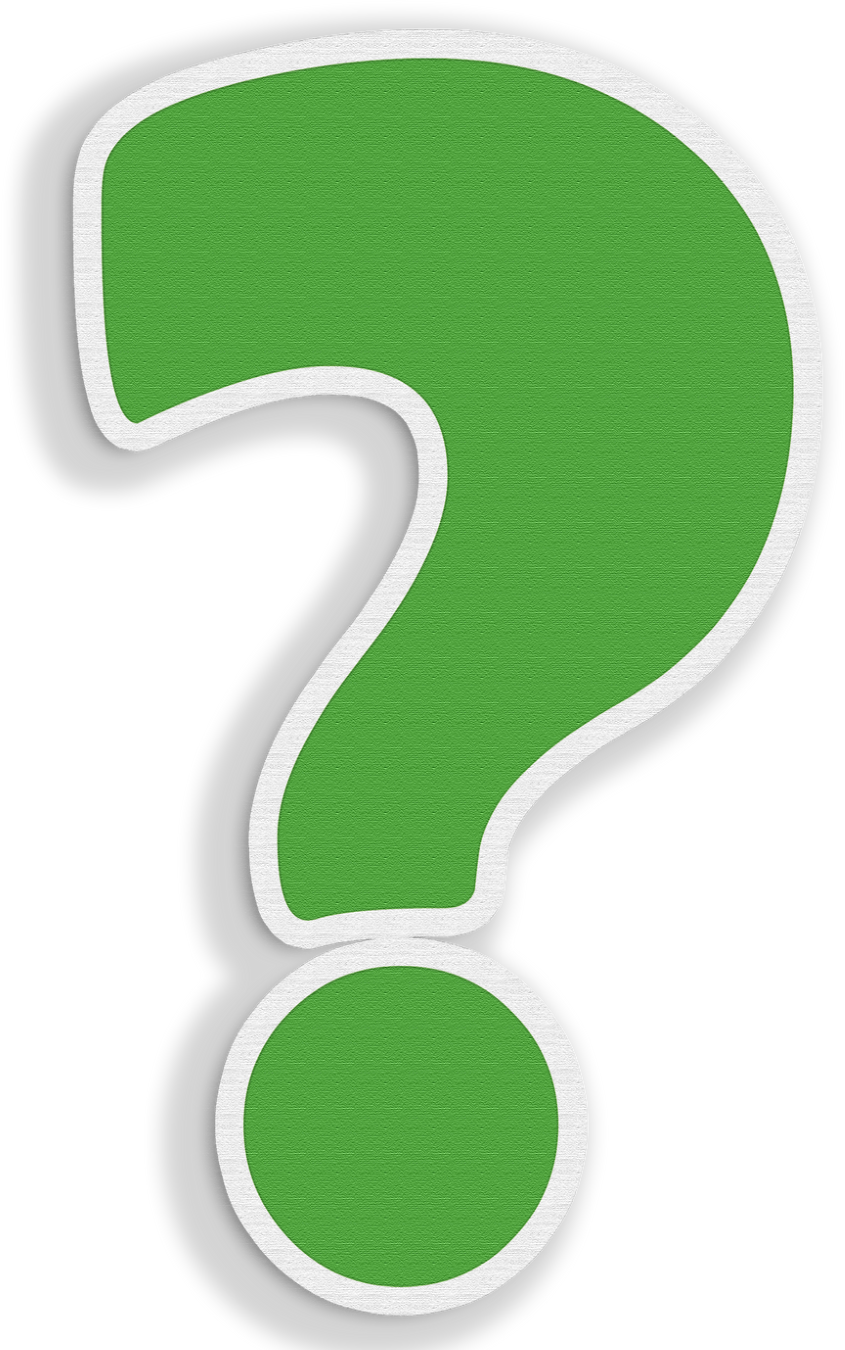 Giải
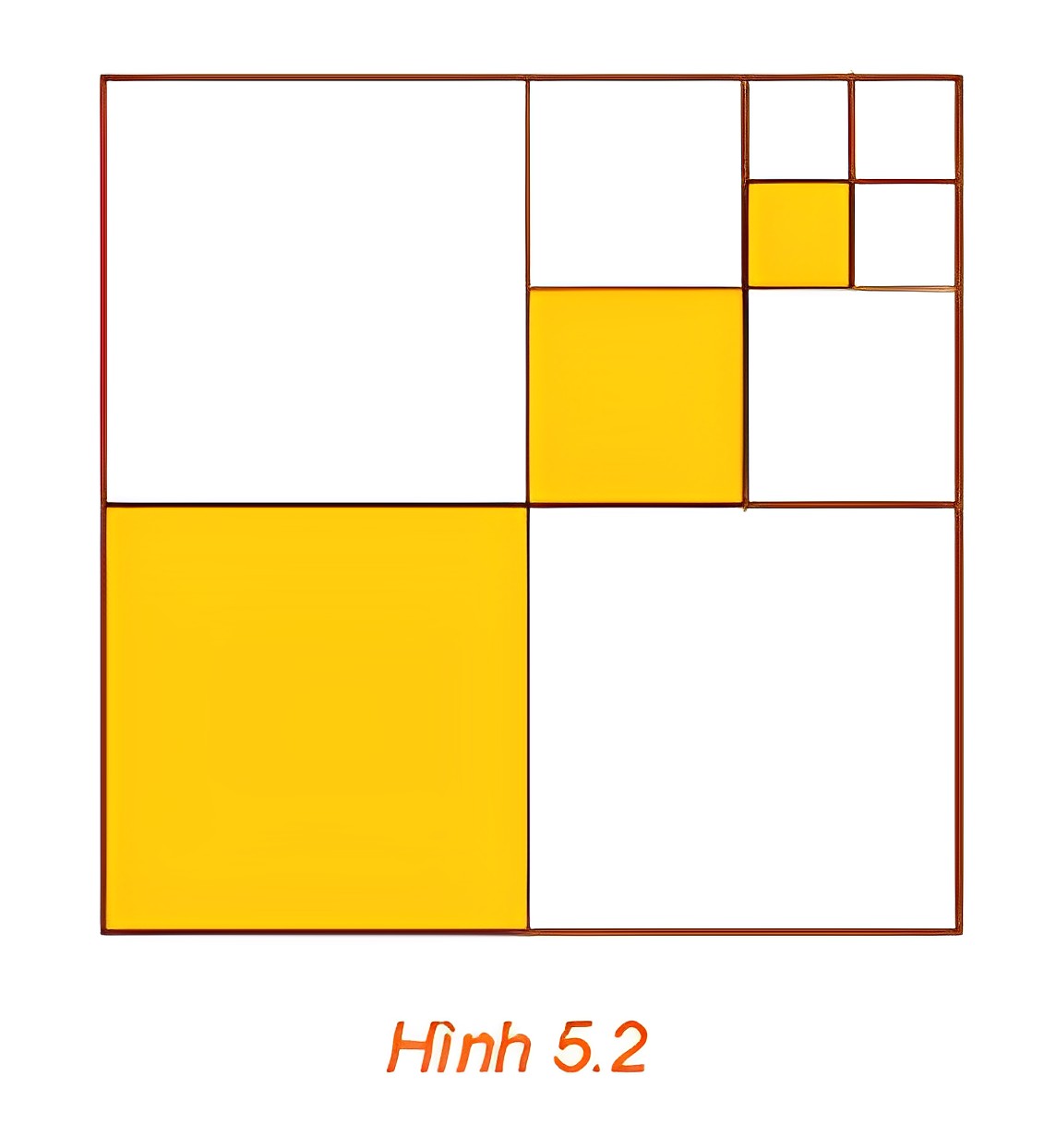 Giải
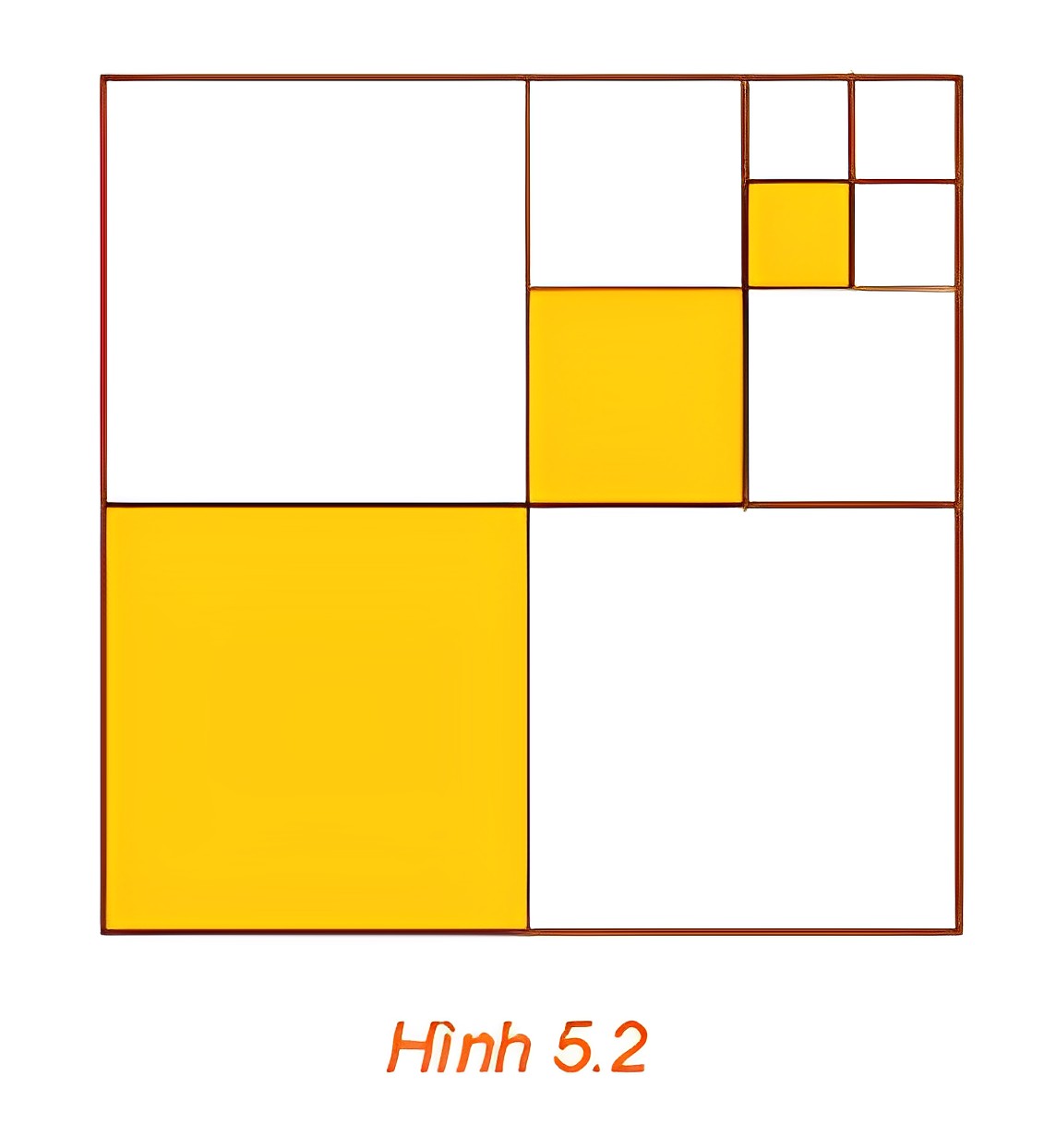 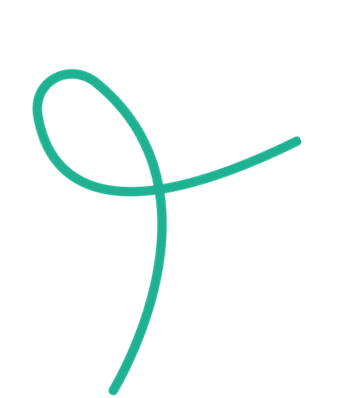 KẾT LUẬN
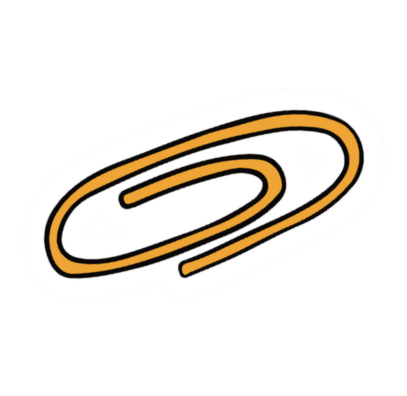 Tính tổng
Ví dụ 4:
Giải
Do đó
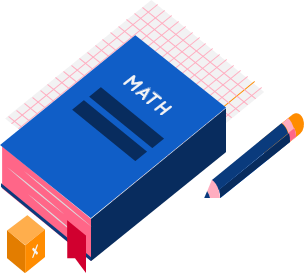 Ví dụ 5:
Giải
Đây là tổng của cấp số nhân lùi vô hạn với                          nên
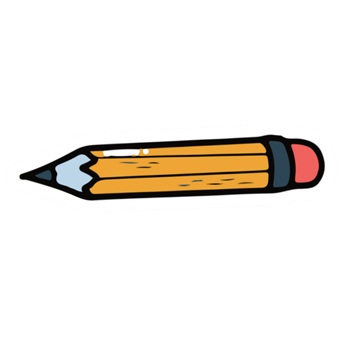 LUYỆN TẬP 4
Giải
Do đó
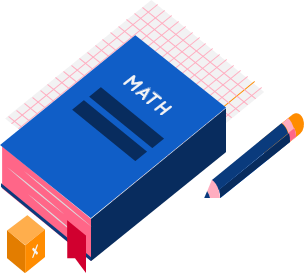 VẬN DỤNG 2
(Giải thích nghịch lí Zeno)
Để đơn giản, ta giả sử Achilles chạy với vận tốc 100 km/h, vận tốc của rùa là 1 km/h và khoảng cách ban đầu là a = 100 (km).
a) Tính thời gian t1, t2, ..., tn, ... tương ứng để Achilles đi từ A1 đến A2, từ A2 đến A3, ... từ An đến An + 1, ...
b) Tính tổng thời gian cần thiết để Achilles chạy hết các quãng đường A1A2, A2A3, ..., A­nAn + 1, ..., tức là thời gian cần thiết để Achilles đuổi kịp rùa.
c) Sai lầm trong lập luận của Zeno là ở đâu?
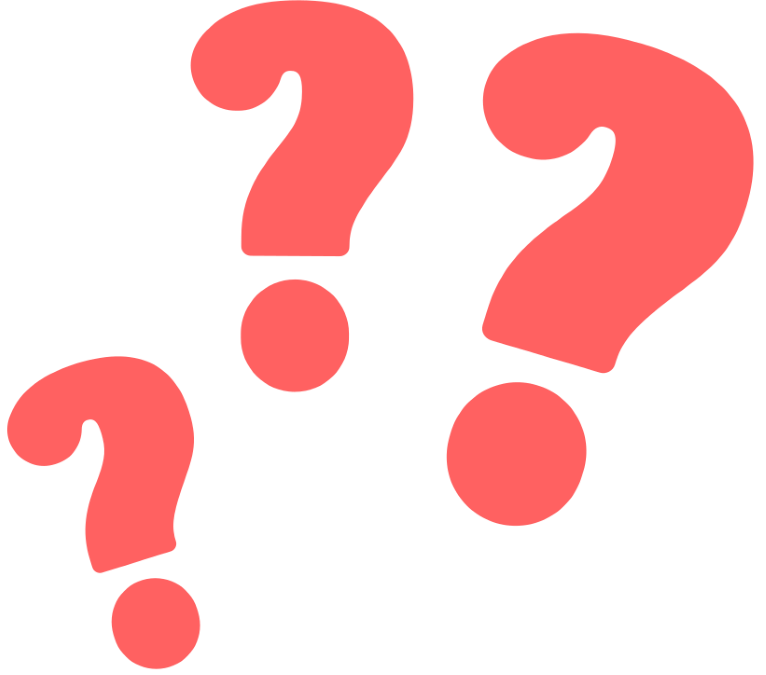 Giải:
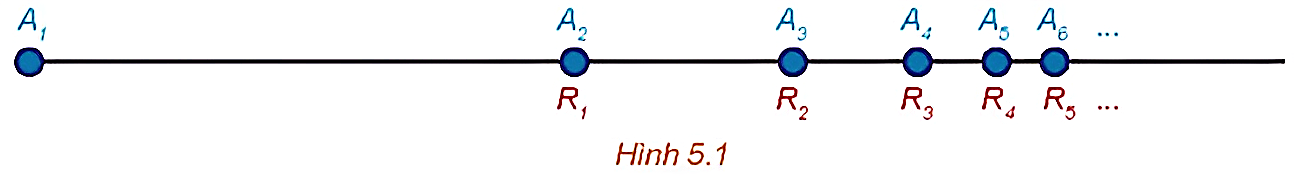 Giải:
04
GIỚI HẠN VÔ CỰC CỦA DÃY SỐ
HĐ5
Nhận biết giới hạn vô cực
Trả lời:
HĐ5
Nhận biết giới hạn vô cực
Trả lời:
ĐỊNH NGHĨA
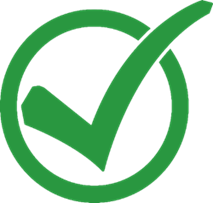 Quy tắc
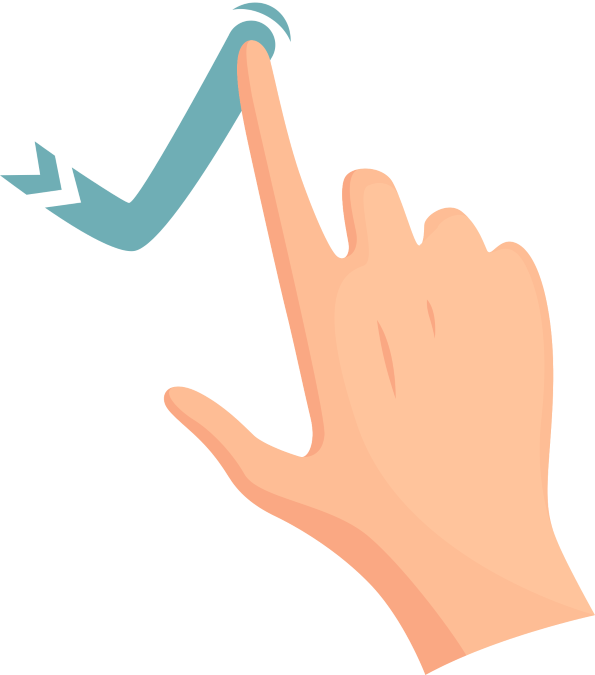 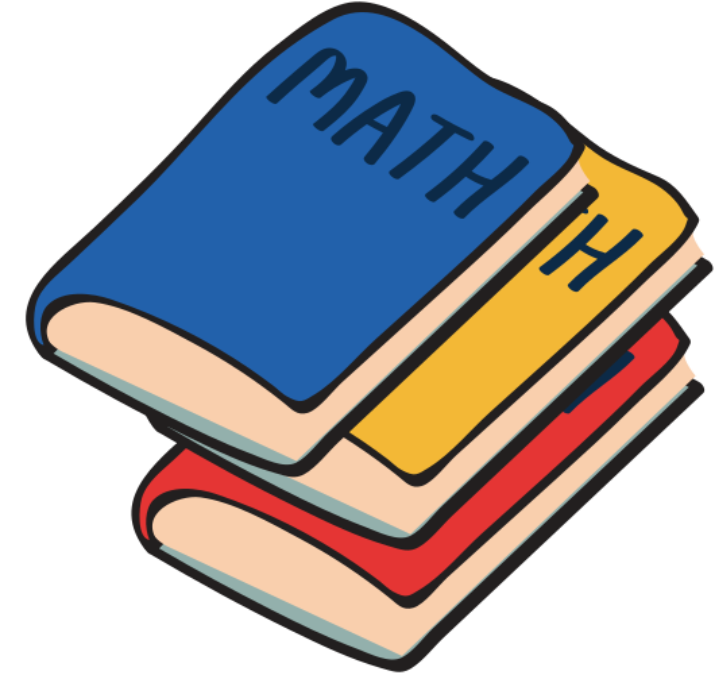 Tìm
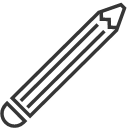 Ví dụ 6:
Giải
Ta có
Hơn nữa
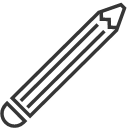 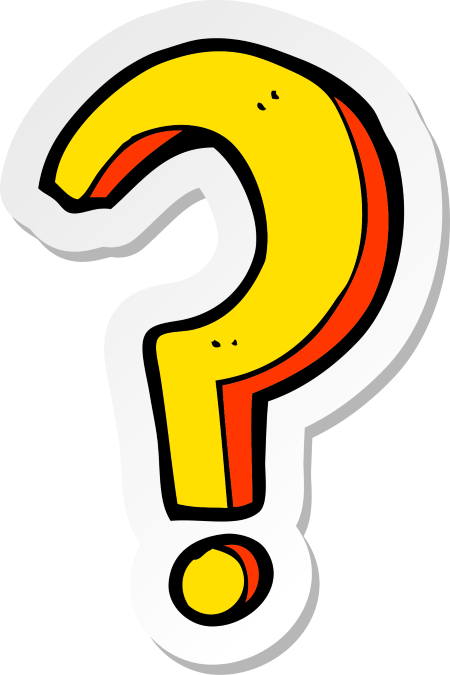 LUYỆN TẬP 5
Giải
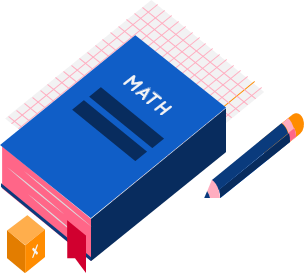 LUYỆN TẬP
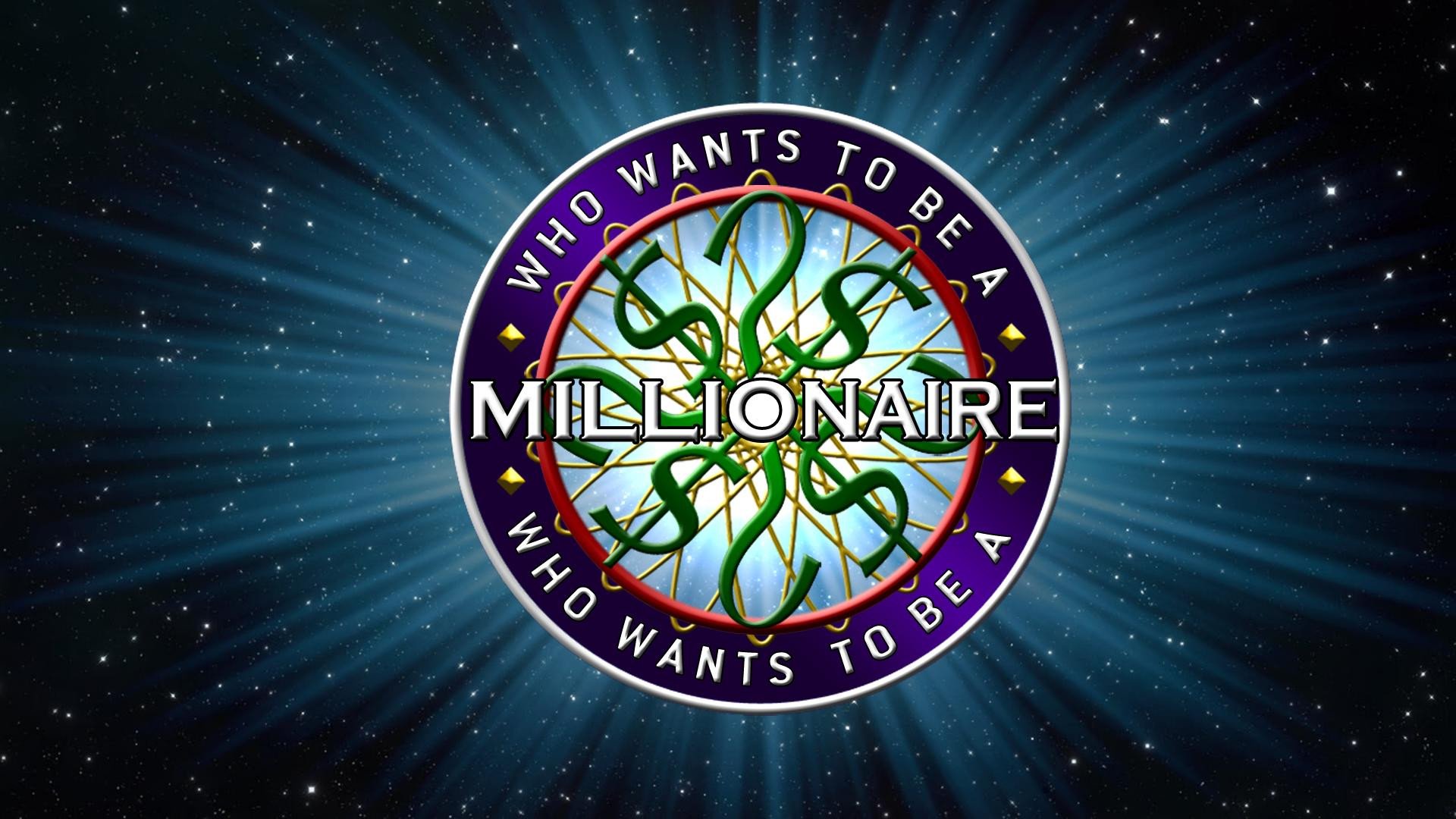 50:50
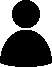 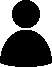 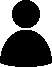 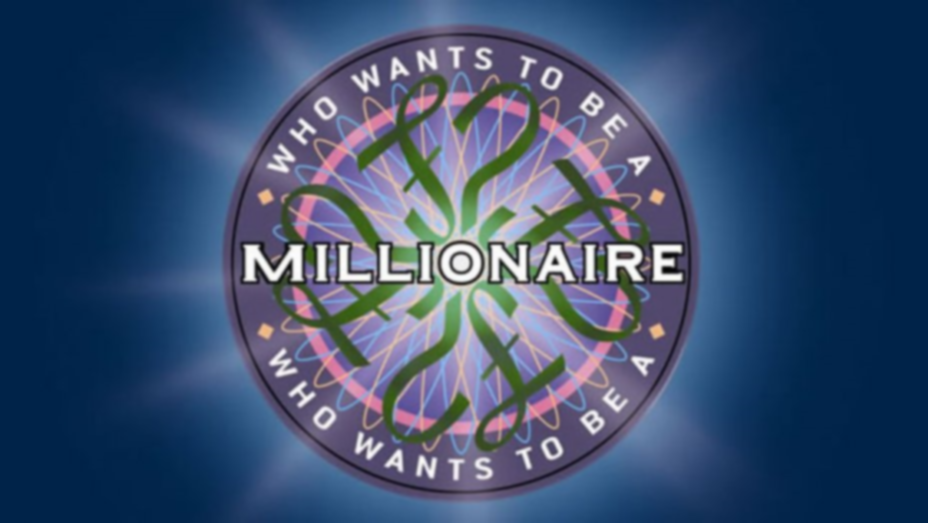 Câu 1. Dãy số nào sau đây có giới hạn 0?
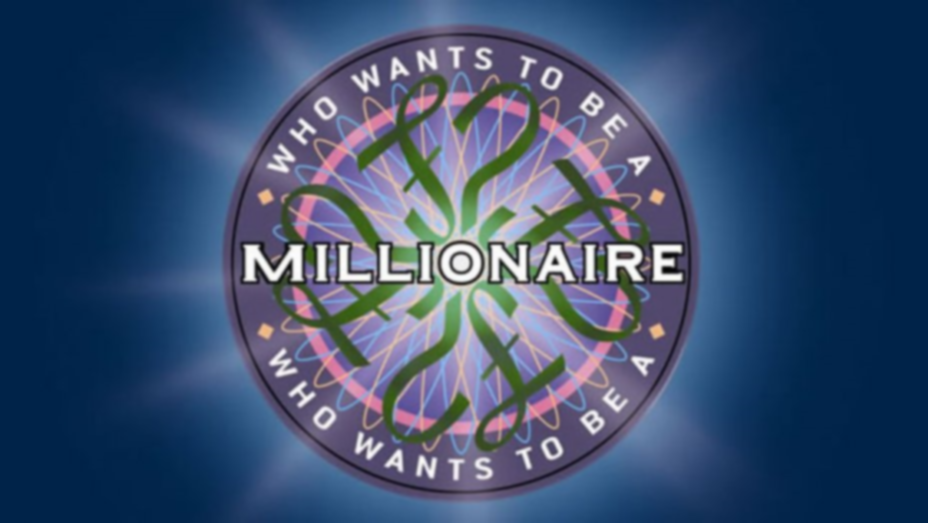 C. 3
D. -5
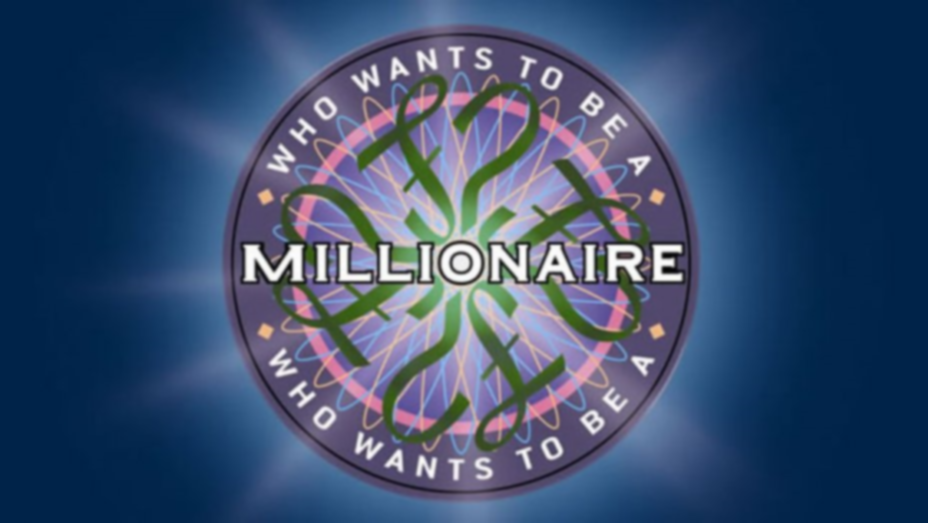 Câu 3. Chọn kết luận không đúng
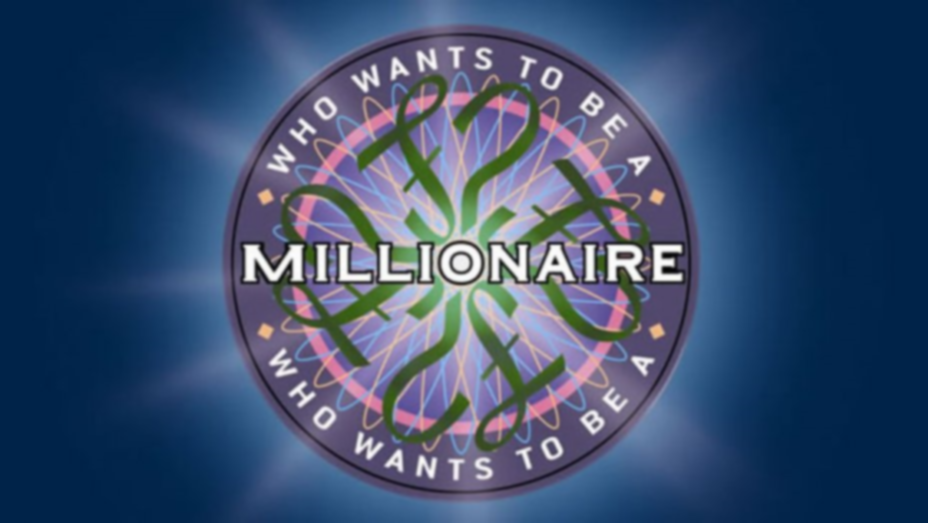 A. -1
B. 1
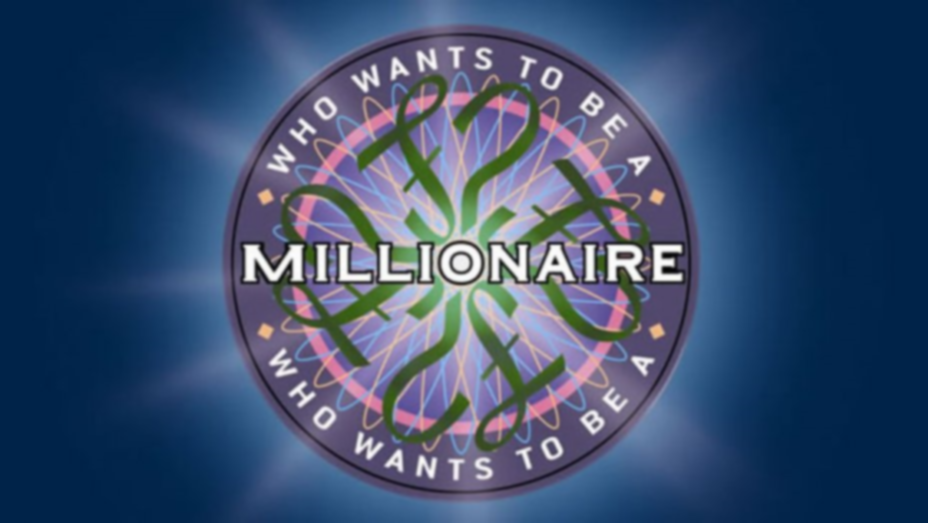 A. -1
B. 3
Bài tập 5.1 (SGK-tr109)
Tìm các giới hạn sau:
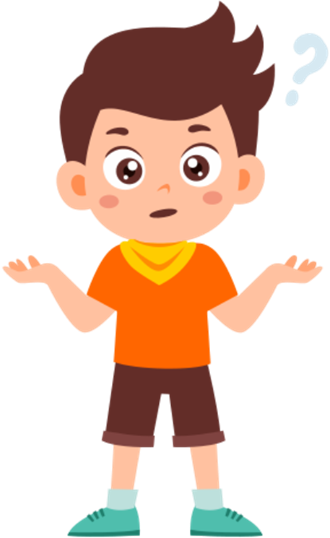 Bài tập 5.2 (SGK-tr109)
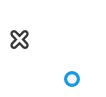 Giải
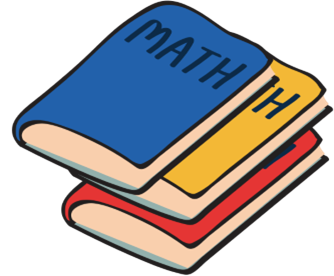 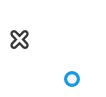 Giải
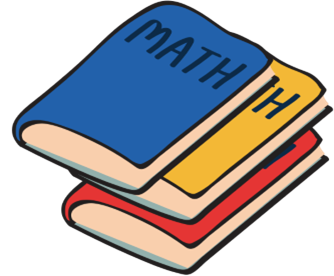 Bài tập 5.3 (SGK-tr109)
Tìm giới hạn của các dãy số cho bởi:
Giải
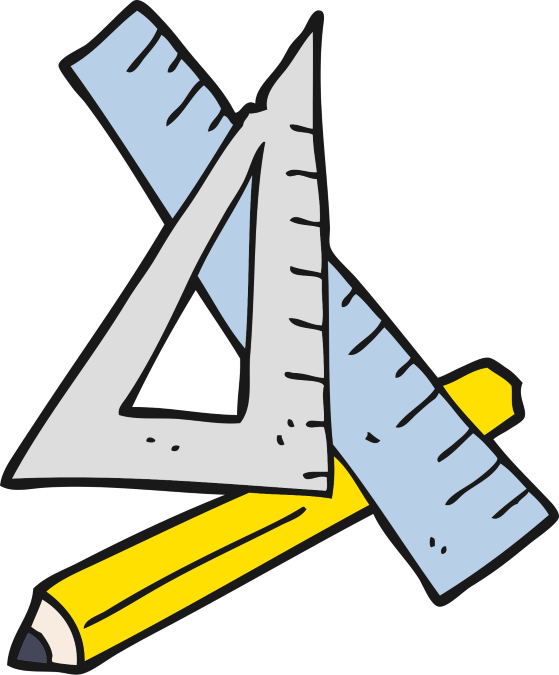 Giải
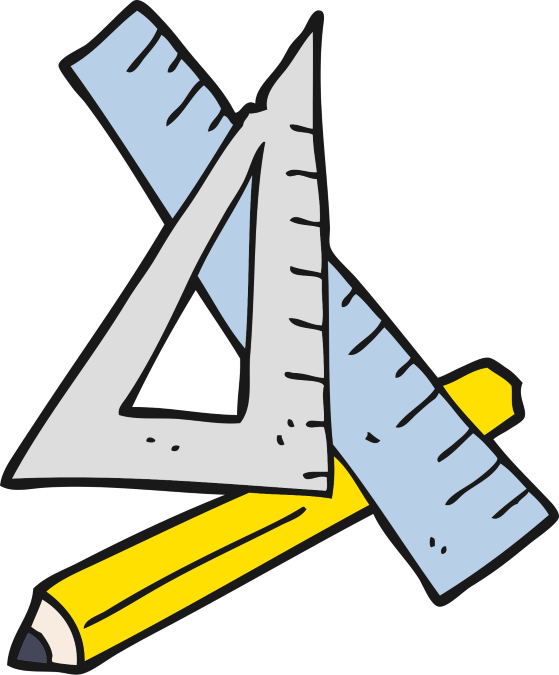 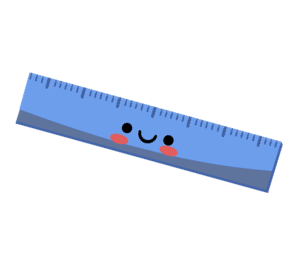 Bài tập 5.4 (SGK-tr109)
Viết các số thập phân vô hạn tuần hoàn sau đây dưới dạng phân số:
a) 1,(12) = 1,121212...;		b) 3,(102) = 3,102102102...
Giải
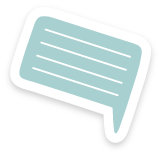 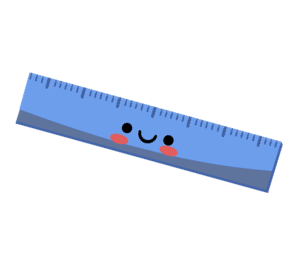 Bài tập 5.4 (SGK-tr109)
Viết các số thập phân vô hạn tuần hoàn sau đây dưới dạng phân số:
a) 1,(12) = 1,121212...;		b) 3,(102) = 3,102102102...
Giải
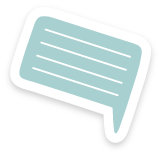 VẬN DỤNG
Bài tập 5.5 (SGK-tr109)
Một bệnh nhân hằng ngày phải uống một viên thuốc 150 mg. Sau ngày đầu, trước mỗi lần uống, hàm lượng thuốc cũ trong cơ thể vẫn còn 5%. Tính lượng thuốc có trong cơ thể sau khi uống viên thuốc của ngày thứ 5. Ước tính lượng thuốc trong cơ thể bệnh nhân nếu bệnh nhân sử dụng thuốc trong một thời gian dài.
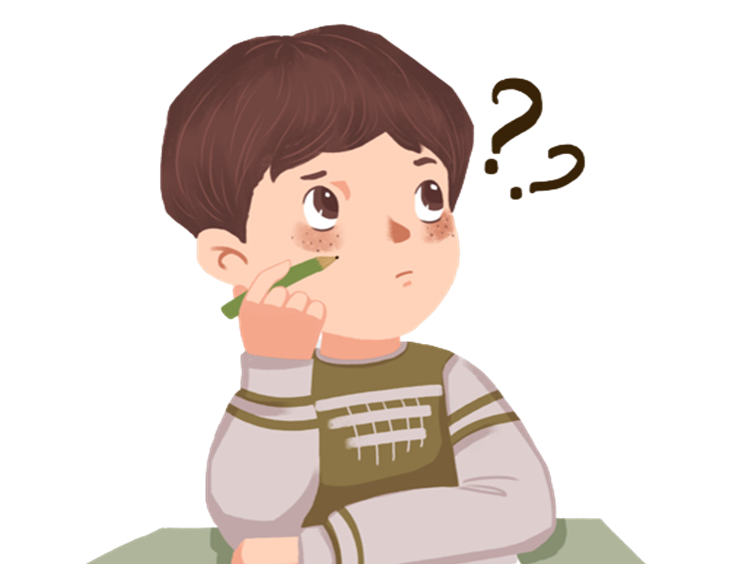 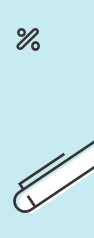 Giải
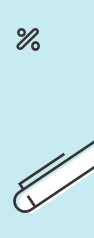 Giải
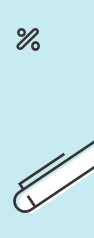 Bài tập 5.6 (SGK-tr109)
Cho tam giác vuông ABC vuông tại A, có AB = h và góc B bằng α (H.5.3). Từ A kẻ AA1 ⊥ BC, từ A1 kẻ A1A2 ⊥ AC, sau đó lại kẻ A2A3 ⊥ BC. Tiếp tục quá trình trên, ta được đường gấp khúc vô hạn AA1A2A3... Tính độ dài đường gấp khúc này theo h và α.
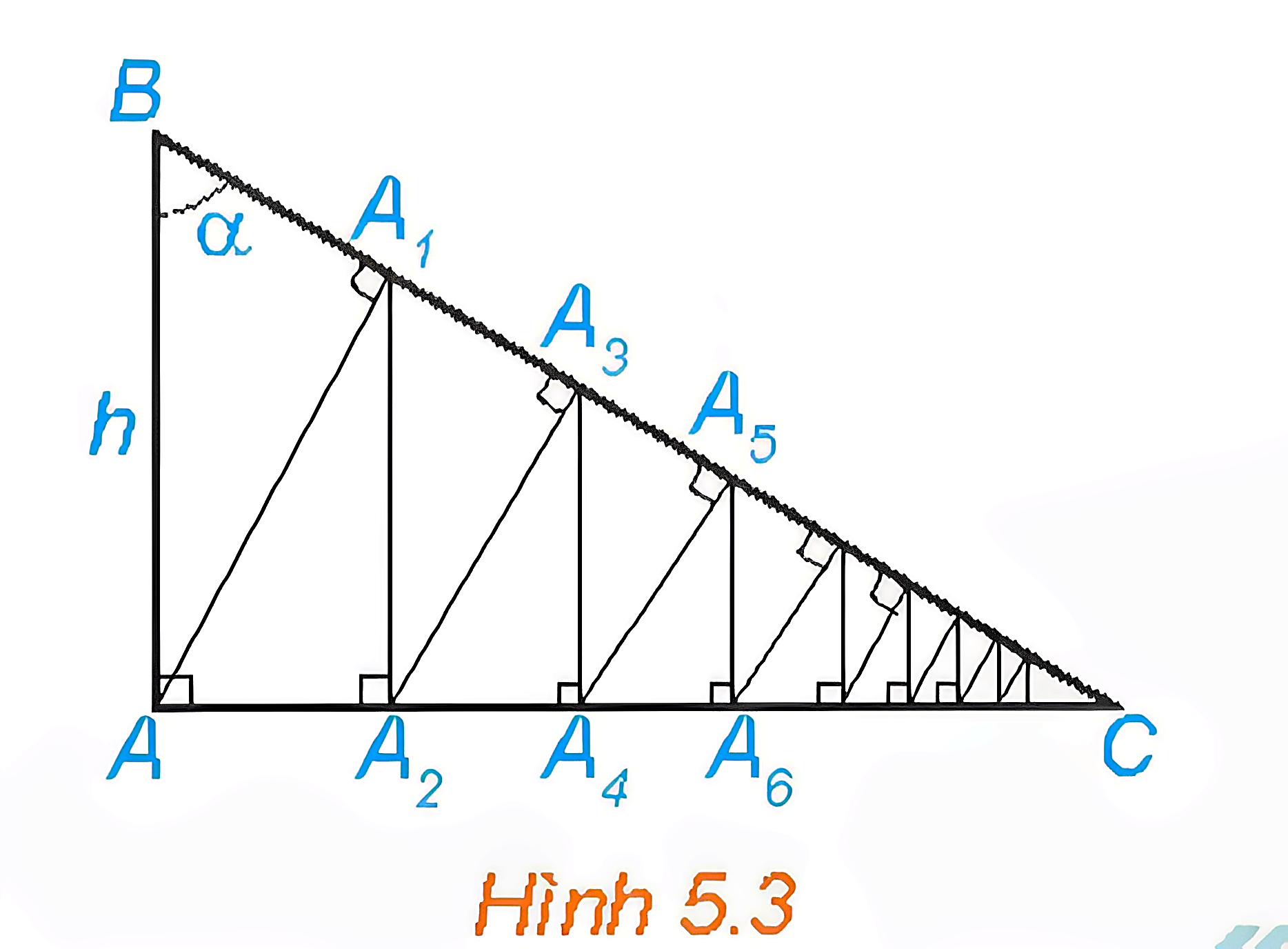 Giải:
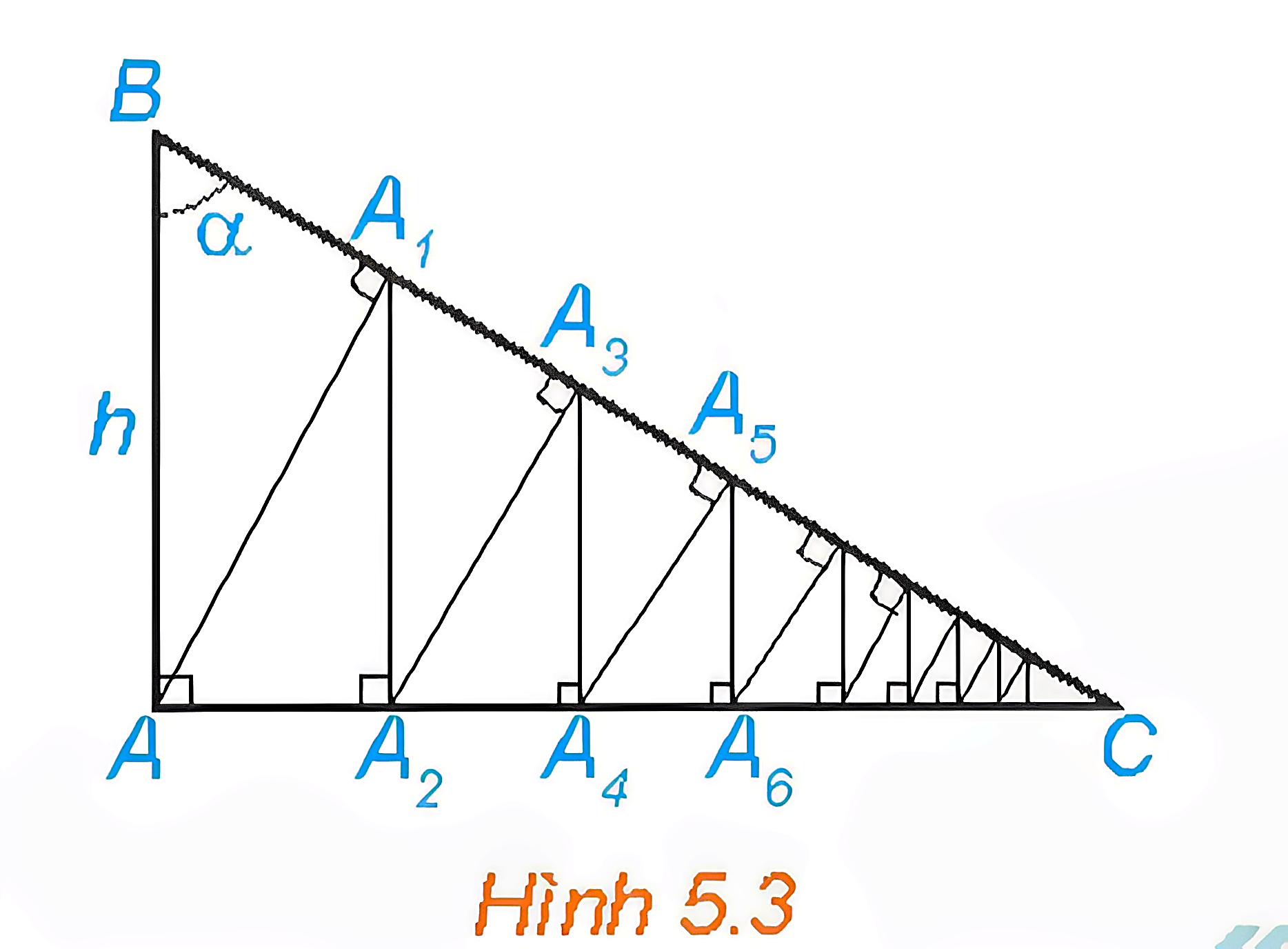 Giải:
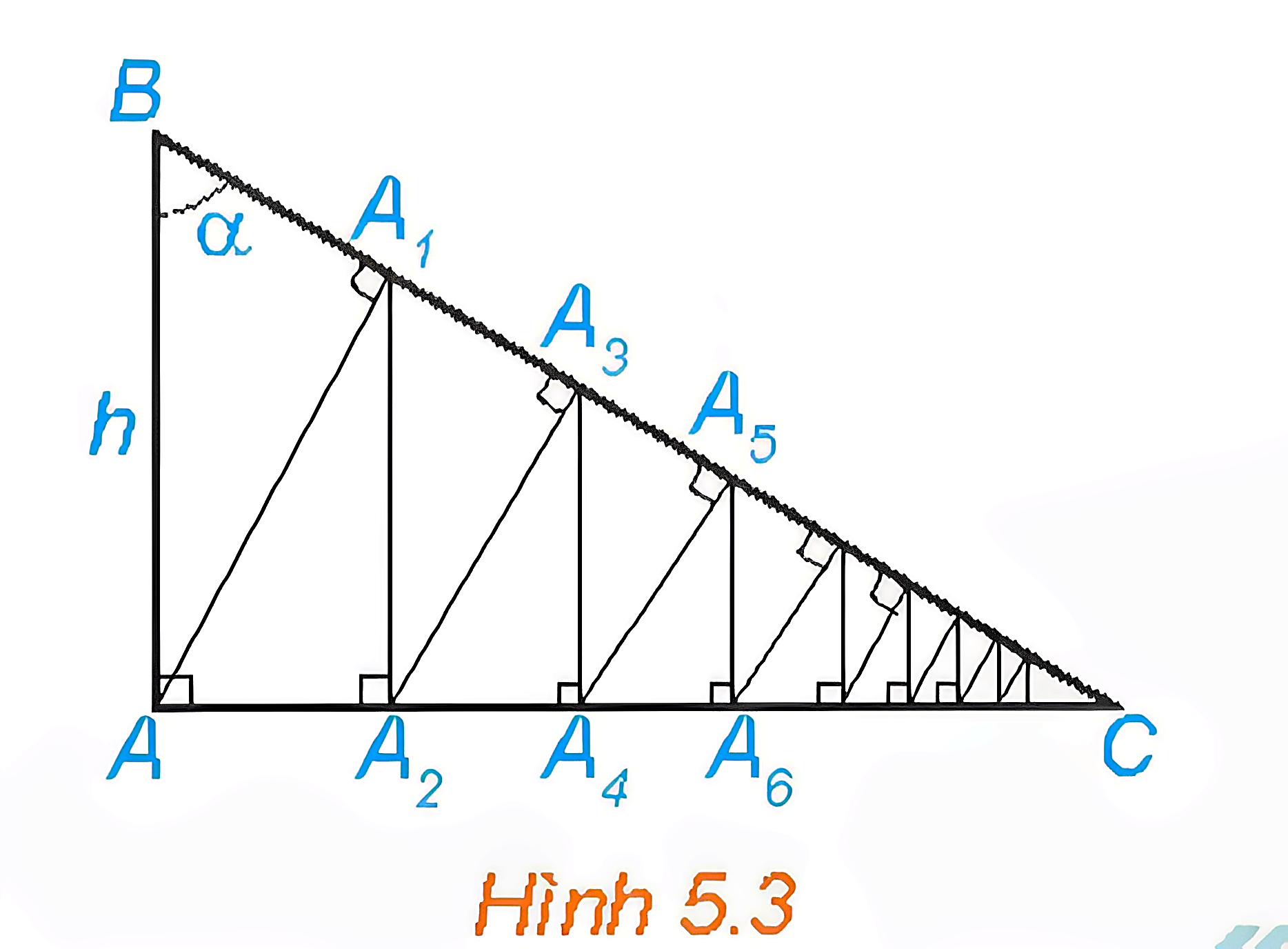 Giải:
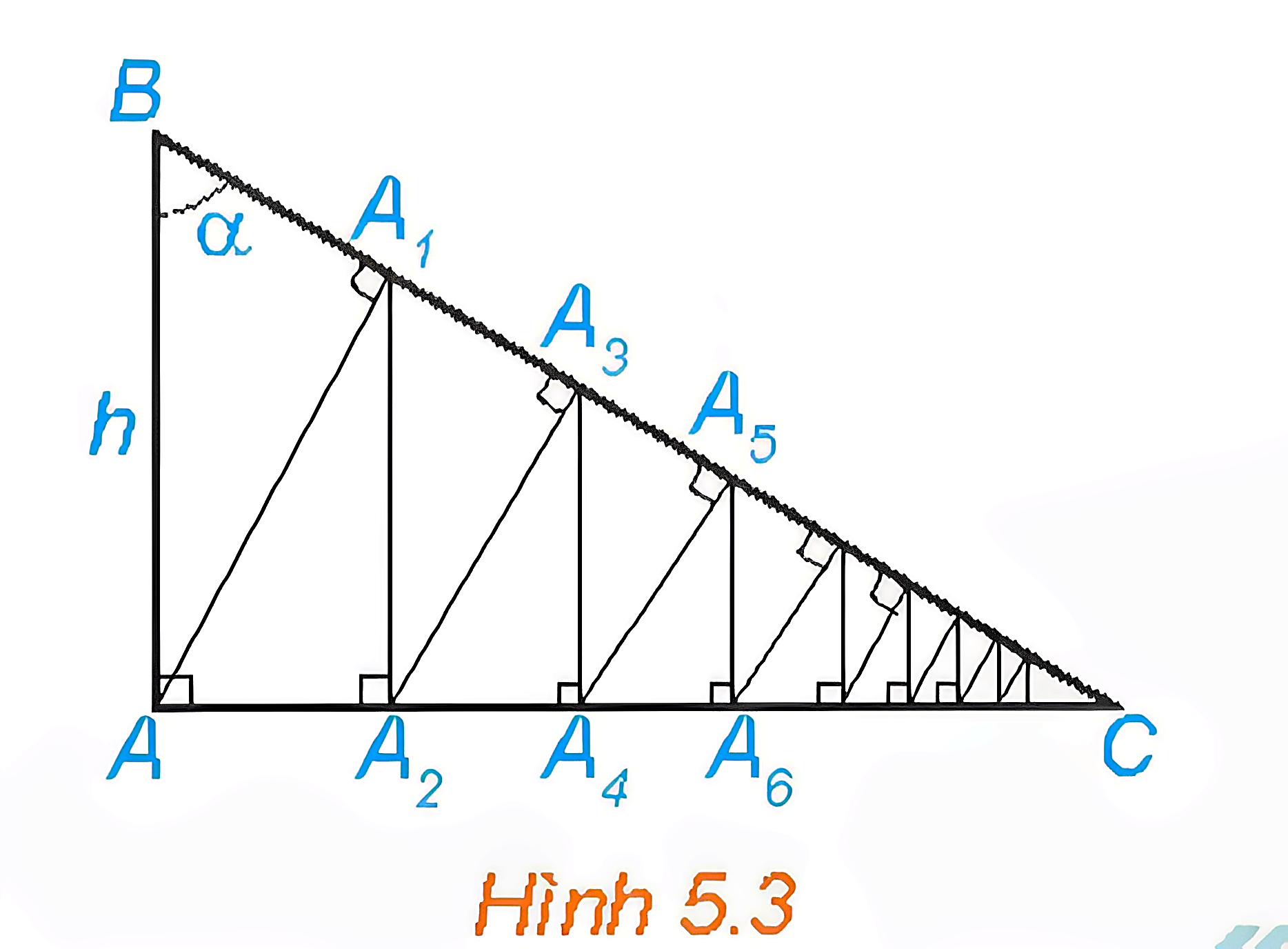 HƯỚNG DẪN VỀ NHÀ
Chuẩn bị trước 
Bài 16. Giới hạn của hàm số
Ghi nhớ 
kiến thức trong bài
Hoàn thành các bài tập trong SBT
CẢM ƠN CÁC EM 
ĐÃ THEO DÕI BÀI HỌC!
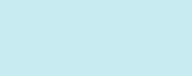